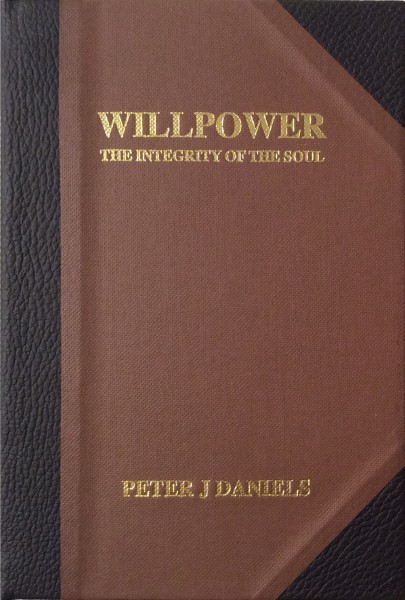 Fuerza de Voluntad
Peter Daniels
Capitulo 7La voluntad gravita hacia la razón, pero no está dominada por ella
La razón es el lenguaje del pragmático e indudablemente una llave maestra para el proceso normal de comprensión. La voluntad necesita la fuerte y amplia pista de la razón para proporcionar una guía sólida en cuanto a lo que se necesita hacer.
	El profundo cuestionamiento, que nos lleva detrás de la escena de la razón, revela una multitud de opiniones, experiencias y hechos que forman una base sólida para la creencia que hizo que la voluntad respondiera. Pero hay algo más allá de la razón que encuentra su génesis en una idea que produce una esperanza inconquistable en algo más grande.
Hace 50 años comencé un viaje de estudio que mentalmente me llevó a través de los tiempos y me permitió mirar a través de la ventana las vidas de los grandes y no tan grandes en la historia.Leí miles de biografías de aquellos que dieron forma a las vidas de sus tiempos, y en algunos casos, a todas nuestras vidas para todos los tiempos. Las biografías nos brindan un vocabulario de superación, ya que nos dan información sobre las vidas de aquellos que superaron probabilidades increíbles, y al hacerlo, establecieron un estándar de esperanza para todos con su firme voluntad y su creencia en algo más allá de lo que podría ser explicado por razón o tocado con la mano o visto con el ojo.
Muchos de estos magníficos visionarios en muchas áreas de la vida tenían fe que no era razonable y no tenían hechos que los guiaran. Estas personas creían, sin evidencia tangible, en una dimensión inexplicable y misteriosa que la Biblia describe con las palabras: "la fe es la sustancia de las cosas esperadas y la evidencia de las cosas esperadas y la evidencia de las cosas que no se ven".Algunas personas han dedicado sus vidas por un acto de la voluntad, no por su razón, sino por su fe en la mano de Dios en sus vidas.
	Han estado mirando hacia el resultado de una creencia increíble que continuará hasta el final de los tiempos.
Si puede aprovechar su voluntad con su fe y está dispuesto a cambiar su vida por ella, entonces la combinación de fe y voluntad se convertirá en un poder invencible.Hay personas que podría proporcionar con pruebas, hechos, ejemplos y todo tipo de razonamientos fundamentados, pero estos nunca serían lo suficientemente poderosos como para superar su seguridad interna y persuadirlos de que rechacen su confianza en sus propias convicciones, que creen que están en la derecha. pista.A menudo durante mi vida he tenido que ir contra la opinión pública y las probabilidades aparentemente insuperables, solo para salir de una prueba larga y extenuante que reclama la corona del vencedor
La Biblia es un registro de la fe que está muy por encima de una existencia razonada normal y mundana. Cuando la razón nos atrae hacia hechos matemáticos y probados y los registros de logros pasados, no debemos ignorar la sabiduría, la evidencia y la orientación que ofrece.Pero si llegamos al final del camino y nuestros impulsos internos nos dicen que hay algo más, la razón puede perder su atracción gravitacional y dejar de dominar, limitar en la vida de cada uno cuando un pensamiento capta la atención de la mente, y si suficientemente nutrida con fuertes sentimientos internos que son repetitivos y persistentes, crea una sensación de anhelo de algo más grande que uno mismo.
Si es capturado, este pensamiento se convierte en una compulsión que finalmente puede convertirse en una gran obsesión motivadora.
	A través de los siglos, la historia nos ha contado de hombres y mujeres que fueron capturados por un pensamiento y dejaron atrás las restricciones de la razón y el pragmatismo y volaron por encima de los elementos de las limitaciones cotidianas hacia una obsesión magnífica que ignoraba la realidad.Avanza hacia un reino de experiencia hasta ahora no probado e inexpresado, desenterrando los misterios latentes de los sueños y potenciales dados por Dios, y el poder de la voluntad hace la diferencia entre el logro y el fracaso.
En tiempos bíblicos, José enfrentó el encarcelamiento, la esclavitud y la tentación porque tenía algo más poderoso que la razón para permitirle enfrentar la tentación del momento. Había vislumbrado el futuro con un sueño inspirador dado por Dios, que parecía imposible en ese momento.Todos nosotros en algún momento buscamos un sueño que de alguna manera nos levante en una alfombra mágica hacia un lugar de descanso ilusorio donde todo estará bien. ¿Pero qué evitó que José se desesperara?
Era que creía que su sueño se cumpliría y, por la fe en su Dios, se obligó a sí mismo a practicar un excelente comportamiento, hasta que, a pesar de ser un esclavo, se convirtió en el primer ministro de Egipto.

	¿Por qué no desarrolla el sentido del destino hacia sus más altas esperanzas, participa en una lucha para cambiar el mundo en su vida y estimula su espíritu con una visión de la inmortalidad dada por Dios?
W. Clement Stone, quien fue mi amigo por 20 años, personifica un sistema de creencias y fuerza de voluntad consistentes con sólidos principios cristianos. Muchas veces, cuando viajábamos juntos en su limusina, hablábamos, y él a veces compartía conmigo experiencias maravillosas en su vida.
W. Clement Stone comenzó su vida difícil, tratando de vender periódicos en las concurridas esquinas de Chicago, Estados Unidos. No podía continuar de esa manera debido a su pequeña estatua: los niños más grandes lo golpeaban y le impedían ganar dinero para llevar a casa a su madre soltera, que luchaba.
Clement Stone ignoró las realidades y sabía en el fondo que había nacido para lograrlo, por lo que continuó caminando en restaurantes y comensales, aunque se las arregló para vender solo unos pocos periódicos antes de que lo echaran.
	Clemente perseveró y siempre regresó a los mismos establecimientos, solo para que se le mostrara la puerta, hasta que finalmente los clientes y clientes le dijeron al propietario: "Deja al niño solo". Así que finalmente tuvo el mercado de restaurantes para él solo y esta se convirtió en su lección de vida.La mayoría de las personas solo mira a la razón, pero hay otra manera que desafía toda razón.
Requiere una fuerte convicción interna y una fuerza de voluntad aún más fuerte para seguir caminos solitarios y sin explorar, dejando atrás las contradicciones y predicciones que se encuentran a lo largo del camino desgastado de la razón.
	Siguiendo su convicción interna y reconociendo agradablemente pero no aceptando los consejos de aquellos que nunca se habían atrevido a adentrarse en las áreas de la vida normalmente desconocidas, Clem se convirtió en una de las mejores historias de éxito del siglo XX, pero al hacerlo, se enfrentó al rechazo y dolor mientras perseveró hasta que alcanzó su sueño.
Los escépticos nos advierten acerca de alejarse del desgastado camino de la razón, pero pueden estar muy equivocados. Considere el siguiente ejemplo: el Dr. Ladner, profesor del University College London, razonó en 1830 que sería imposible que un barco de vapor grande cruzara el Atlántico porque necesitaría más carbón de lo que posiblemente podría transportar, pero un gran barco de vapor cruzó el Atlantic en 1838. Y podría citar muchos ejemplos similares.
La ciencia ha hecho algunas predicciones que solo están esperando ser revertidas por alguien que tiene un sentimiento inquietante interno de que la realidad se encuentra en una dirección diferente. A medida que viajo mucho y conozco gente maravillosa en todas las facetas de los negocios, el gobierno y el empeño cristiano, es difícil sorprenderme más, excepto cuando me encuentro cara a cara con contradicciones de larga data que se han resuelto mediante una simple pero profunda visión.
Sin embargo, también quiero dar una palabra de advertencia porque también he visto un comportamiento fanático desenfrenado que raya en locura, donde un vuelo de fantasía o un viaje irrazonable ha llevado al peligro, y donde la necedad y la obstinación maníaca han causado la negativa a volver -evaluar o evaluar el daño incomprensible o la explotación de otros que está ocurriendo. La historia nos ha mostrado muchos ejemplos.
	Manténgase conectado a sus sueños y, con una profunda dependencia de la Palabra de Dios enjaezada con una fe fuerte y una voluntad de hierro, puede prevalecer.